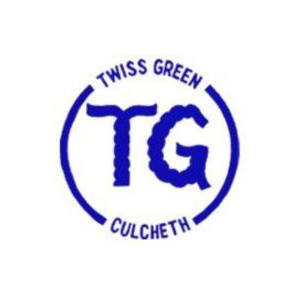 Twiss Green Community Primary School
School Improvement Priorities
2022-23
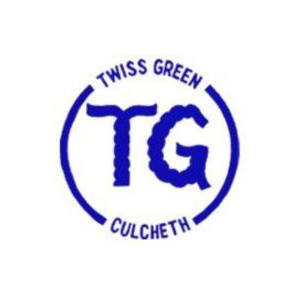 School Improvement Priorities 2021-22

Strategic Objective 1 - ensure there is consistently good teaching across school enabling learners to catch-up on prior potential (summer 2019) after the impact of 2 lockdowns.
Strategic Objective 2 - provide clarity of intent, implementation and impact in our curriculum offer and to enable subject leaders to have an impact on the quality of teaching.
Strategic Objective 3 – create positive learning behaviour using the structure and vision of ‘Jigsaw’ scheme and the United Nations Rights of the Child.
 Strategic Objective 4 – Develop governance and leadership to ensure systematic procedures and routine monitoring are in place.  Develop governors' knowledge and understanding of their role in order that they can provide appropriate support and challenge for the development of the school.
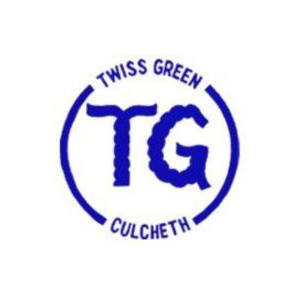 School Improvement Priorities 2021-22
Under the umbrella of our overarching strategic objectives, in the summer term, we also focused on:

Reading and phonics
Assessment and progress
The monitoring of our curriculum
Vision, values and behaviour for learning
As well as…
Establishing a new team
Communication
Staffing
Behaviour review
Raising the profile of Twiss Green
Covid recovery
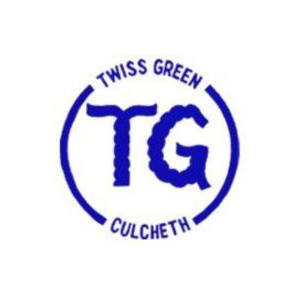 School Improvement Priorities 2022-23
Strategic Objective 1  - ensure that the teaching and assessment of writing across school allows children to make good progress, highlights gaps in learning and supports catch up.

Strategic Objective 2 - review and develop the intent, implementation and impact of our SEND provision and ensure that what we provide for children with SEND is meaningful, personalised and inclusive.

Strategic Objective 3 - continue to ensure that robust systems are in place for assessment and tracking progress across the curriculum.

 Strategic Objective 4 – develop strong working relationships between all stakeholders, based on trust, openness and honesty resulting in a nurturing, positive culture conducive to the well-being of all individuals.
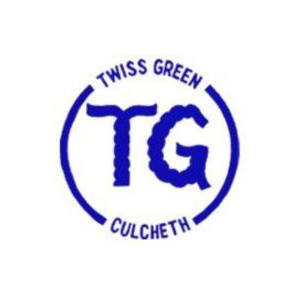 School Improvement Priorities 2022-23
In addition, we will:
Embed our new vision and values.
Continue to monitor the quality of teaching and learning across the curriculum.
Continue to work on communication with our families.
Raise the profile of our governors with our families and share the good work that they do to support school.
Ensure that we have a good after school club offer and that effective systems for booking these are in place.
Continue to raise the profile of Twiss Green and develop links with our community.
Begin to develop a focus on sustainability and begin the Eco Schools programme.
Continue to recover from covid during our first full ‘normal’ year back.
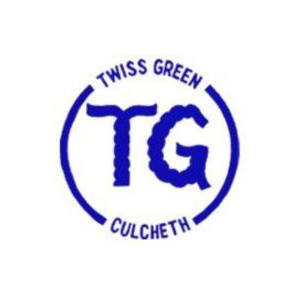 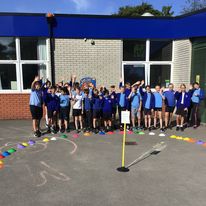 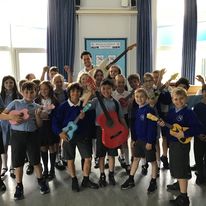 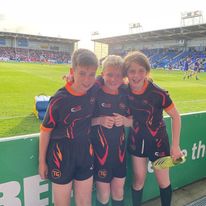 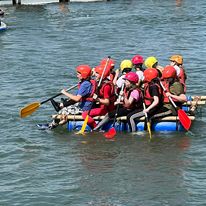 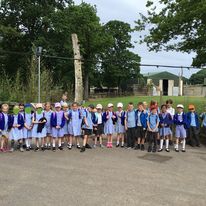 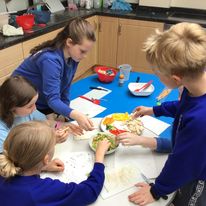 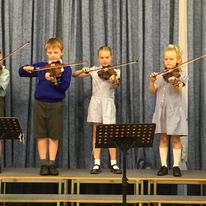 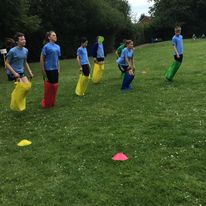 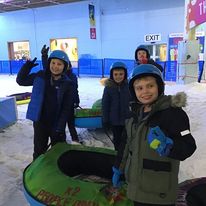 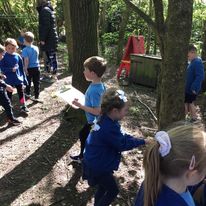